What is Older Persons Rehab?
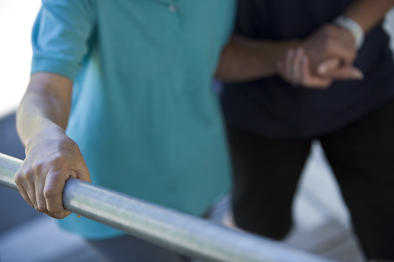 Initial questions
What is an “older adult”?
What are the best practice guidelines? 
Are there any trends in our own data?
How intensive should therapy be?
Do older adults require more rest periods?
What should the content of rehab be?
Do older adults typically spend longer at ABI?
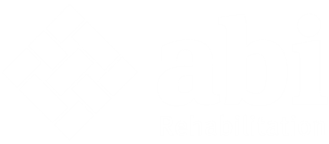 Our population: Age
Total number = 246
[Speaker Notes: This graph shows the split of our clients.Our data suggests there are differences between 65-74 yr olds and 75+; this is why we split the categories like this.]
Our population: Gender
Our population: Employment
[Speaker Notes: The employment data is interesting, however we are a bit fussy with the older people we take at ABI, so not really surprising.]
Our population: Mechanism of injury
Length of stay
Length of stay related to age
[Speaker Notes: There’s a very weak correlation that says LOS gets longer with age, but I really can’t see any obvious difference in the datapoints to the right of the arrow as compared to those to the left of it, can you?  (If anything, it looks to me like about age 40 is where LOS starts increasing!!)]
FIM admission, discharge and gain
FIM gain related to age
[Speaker Notes: Comparing average FIM gain for under-65s and over-65s, they’re the same (about 30 points). The under-65 group tends to have clients who make really huge FIM gains (these are the type of people who come in minimally conscious, and leave with their FIM over 100), but the over-65s don’t have this. 
This is FIM gain (the combination of the two), by age.  Again it illustrates how the older clients get low-to-moderate FIM gains but aren’t exhibiting the massive improvements that you see in the younger group.]
Employment
[Speaker Notes: Retired clients who went home had a longer LOS than those working, regardless of age. 
Employment appears to be a good prognostic factor]
Case studies
65+ short, average, long length of stay
75+ short, average, long length of stay
75+ low/high FIM gain
Themes
In general clients with a long length of stay had limited engagement in therapy.
The clients with a longer length of stay were also discharged to a Private hospital/rest home.
The clients who did go home:
had a shorter length of stay. 
Were working previous to the accident, or recently retired and still working.
So, people who are normally fit and healthy or have some health condition which didn’t impact on rehab, and are engaged in rehab have a shorter length of stay and go home.
What next?
Exploration of clients’ engagement with rehab?  
Literature
Analysis of our own data
Exploration of intensity of rehab

If quality of life has improved, is this a good outcome (even if FIM scores haven’t changed)? How do we measure this?
Explore Quality of Life outcome measures
[Speaker Notes: Reviewed the WHO QOL – OLD and the QOL ABI; both quite long, rated by the client, and one has many death-related questions near the start
Discussed what we would want from a QOL questionnaire – what do we specifically feel is related to QOL in clients we see at ABI? At what stages in a client’s admission would we want to complete this with them? 
Patient Global Impression of Change – one 7-point scale asking client, clinician, family member how much the client has improved since the start of treatment. Could be a useful outcome measure. May be more appropriate to obtain views of family and clinicians for clients who are unable to complete a QOL questionnaire themselves. 
Would be useful for the team to continue exploring QOL questionnaire options in order to find the most appropriate to use at ABI
Brief review of 11 measures]